Thursday, October 6th, 2011
GSA PBS Client Workshop
“Reimbursable Work Authorizations”
Office of Client Solutions  |  1800 F Street, NW Washington, DC 20405  |  202.501.0206  |  www.gsa.gov
Small Projects & Reimbursable Services “SPRS” Division
Purpose is to provide GSA PBS customers (internal and external) with an institutionalized RWA management process from receipt of RWA to close-out  
The National RWA Program had an FY2011 RWA workload of 26,000 RWAs worth over $4 Billion
Approximately $850 Million in Recovery Act RWAs
RWAs from over 350 agency bureaus
2
GSA Public Buildings Service
RWA Basics - What Is an RWA?
An RWA is an agreement between GSA and a customer whereby GSA agrees to provide materials and/or services, and the customer agrees to reimburse GSA’s costs.
RWAs capture and bill the costs of altering, renovating, repairing, or providing services, in GSA-managed space, over and above the basic operations financed through rent.
The RWA identifies the specific needs of the customer and establishes financial agreement.
Provides written documentation of a formal agreement
3
GSA Public Buildings Service
RWA Lifecycle
Standardized RWA process; consistent, scalable, and repeatable.
4
GSA Public Buildings Service
Identify Customer Need
When a space need has been identified, the customer should contact GSA to assist in developing requirements for the RWA.
GSA conducts requirement development meetings with the customer (if necessary) to create the statement of work.
A fully defined statement of work must be written so that:
A supporting cost estimate can be developed
Any remaining balance cannot be used for unrelated projects outside of the original statement of work
If GSA receives an unsolicited RWA Form 2957 at any time during this process, GSA official must send “Receipt Letter” to customer.
5
GSA Public Buildings Service
Phase 2: Cost Estimate
6
GSA Public Buildings Service
Cost Estimating
Statement of work and estimate are basis for binding agreement, resulting in obligation of funds by customer
Estimate may come from customer, lessor, or GSA
The greater the specificity:
The lower the contingency will need to be
The more likely expectations will be met
The less chance of change orders and delays
7
GSA Public Buildings Service
Common Estimate Components
Construction Costs & Contingencies
+ Architecture/Engineering (A/E) Costs
+ Construction Management (CM) Costs
+ 4% Project Management (PM) Fee
+ Personal Property Costs
+ RWA Overhead Fee (sliding scale)
= Authorized Amount of RWA
8
GSA Public Buildings Service
Phase 3: Acceptance
9
GSA Public Buildings Service
Acknowledgement of Receipt
If the RWA form was not received earlier in the process, then a “Receipt Letter” will be sent.
Acknowledgement by GSA of physical possession of RWA Form 2957
Further clarifying discussions may be necessary
10
GSA Public Buildings Service
Current RWA Form 2957
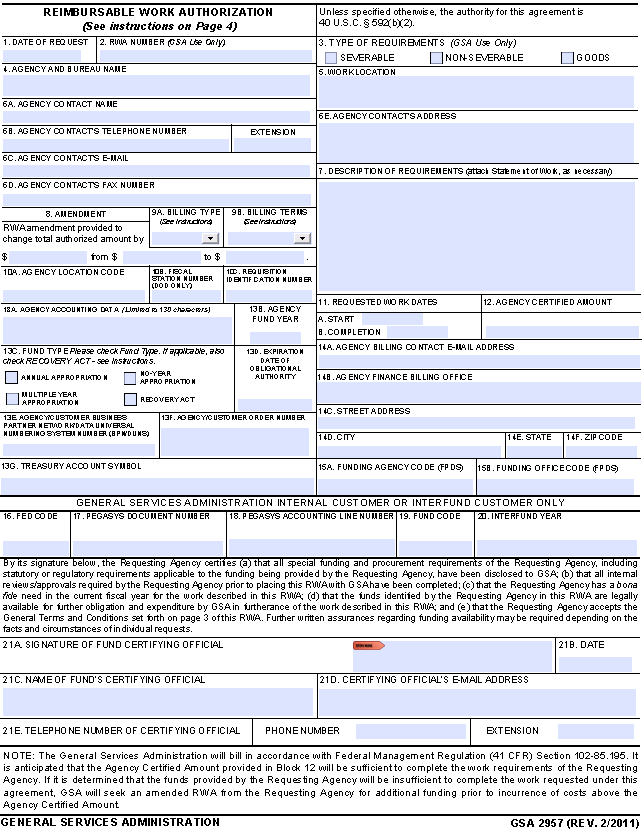 Mandatory to use new form (revised 2/2011)
Blocks 15A and 15B Added (FPDS)
Use Billing Type N and Pay.gov for Credit Card Payments
Digital Signature Capability
Access Form at www.gsa.gov/rwa
11
GSA Public Buildings Service
Acceptance
Customer completes first page of the RWA Form 2957
RWAs are not automatically accepted; they must meet important criteria, such as:
Bona fide need
Fully defined statement of work 
Cost estimate
Proper funding
Required customer signature
GSA agrees to provide requested services by signing the RWA Form 2957 and entering it into the RWA Entry and Tracking Application (RETA)
“Acceptance Letter” sent
Customer establishes obligation
12
GSA Public Buildings Service
Phase 4: Execution
13
GSA Public Buildings Service
Amendments
Amendments to RWA must meet three requirements
Bona Fide need exists
Funds are legally available for new purpose(s)
The Appropriation has not lapsed
Agencies may amend RWAs to increase/decrease RWA amount for within Statement of Work changes
14
GSA Public Buildings Service
Phase 5: Completion and Close-Out
15
GSA Public Buildings Service
Substantial Completion
Actual work is substantially complete
Beneficial occupancy (space can be utilized by customer)
Punch list items may exist
GSA sends “Completion Letter” to customer
Customer should not deobligate funds at this point
16
GSA Public Buildings Service
Financial Close-Out
Most projects are closed out within 60 days after substantial completion
All costs have been billed and all invoices have been paid
GSA and customer settle final bills
GSA sends “Close-Out Letter” to customer signifying that all punch list items are complete and all costs have been billed
Signed 2957 must be sent with “Close-Out Letter”
Upon receiving “Close-Out Letter”, customer should deobligate any remaining funds
17
GSA Public Buildings Service
Clarification of Obligation & Liquidation
Customer agency obligates funds to GSA in its financial system upon receiving Acceptance Letter.
GSA obligates funding to vendors as contracts are signed. GSA liquidates obligations as vendors deliver goods and/or services.
GSA bills the customer for services rendered. 
Customer liquidates its obligation as payments are made to GSA.
18
GSA Public Buildings Service
RWA Customer Letters Recap
Acknowledgement
Of RWA 
“Receipt Letter”
Substantial
“Completion
Letter”
•	No financialaction
RWA 
“Acceptance Letter”
Financial 
“Close-Out Letter”
•	Customer deobligates
RWA Project “Follow-up Letter”
(if necessary)
19
GSA Public Buildings Service
Recent RWA Initiatives
4 RWA Customer Letters are mandatory
Federal Customer Guide to RWAs released
Multiple Buildings “Study” for F & N Type RWAs
4% Project Management Fee Automation
Credit Card payments require pay.gov use & entry
Cost Management Ranges of Accuracy
Bundled Training & RWA Levels II and III Training
eRETA Customer Portal
Decommissioning RWA Search October – THIS MONTH!!
20
eRETA 1.0
eRETA stands for External RWA Entry and Tracking Application
A customer-facing application where real-time RWA information and documentation is available to customers
Launched in April 2011
Replaces the "RWA Search" Website - to be closed Oct. 2011
Let's take a  tour:
www.gsa.gov/ereta
21
GSA Public Buildings Service
[Speaker Notes: eRETA UAT: http://p06r6s-trn101:90/eRETA/webforms/Login.aspx]
eRETA 2.0 - The Future of RWA eCommerce
Electronically submit RWA Work Requests
Automatically routed to appropriate region for assignment of Project Manager, Estimator, RWA Analyst, etc
Track status of request, view estimates, and collaboratively update requirements documents online
Enter customer information (page 1 of RWA) to ensure data is not mis-keyed or omitted
Data interfaces automatically into RETA to ensure accuracy
Digitally sign RWA using eSignature
Real-time interface with RETA allows GSA to digitally sign and send Acceptance Letter within hours, even minutes
22
GSA Public Buildings Service
Web Resources: Customer Facing
SPRS Division: Find a multitude of information regarding reimbursable work authorizations including policies and guidance at http://www.gsa.gov/rwa
eRETA: Access to all RWA Information (Financial Information, Documentation, Communications) http://www.gsa.gov/ereta  
Bill View: View statements and invoices generated by GSA billings at http://www.finance.gsa.gov/billview/
23
GSA Public Buildings Service
Reimbursable Services Regional Core Team
October 2011
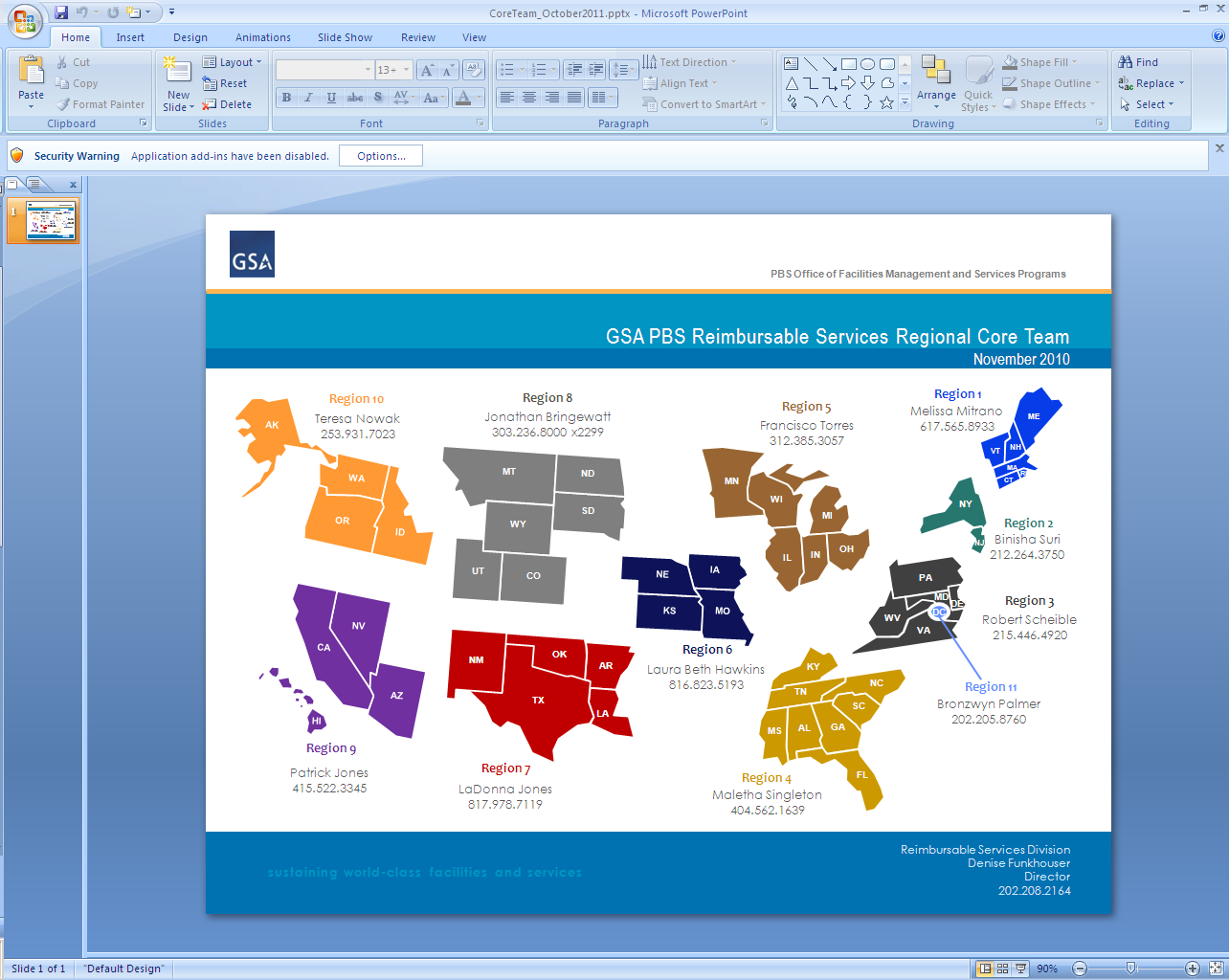 24
GSA Public Buildings Service
Thank You!
Ashlee Carlson
Ashlee.Carlson@gsa.gov
202.501.9189
Steven Sacco
Steven.Sacco@gsa.gov
202.208.6177
www.gsa.gov/rwa
AskRWA@gsa.gov
www.gsa.gov/ereta
eRETA@gsa.gov
25
GSA Public Buildings Service